POOL TIMETABLE April-June 2025
Timetable subject to  change
Main Pool  Public Swimming
*Shared Use
Toddler Pool Public Swimming
Please note all sessions are 45 minutes
Children under 8 must be accompanied by a responsible person aged 16 or over
Lane swimming available on request subject to approval & depending on service needs; maximum 3 lanes
6.30-7.15am Mon/Wed/Fri is lane swimming, booking essential as numbers restricted 
Booking not essential for other sessions, however can be booked via our app Derry & Strabane Leisure
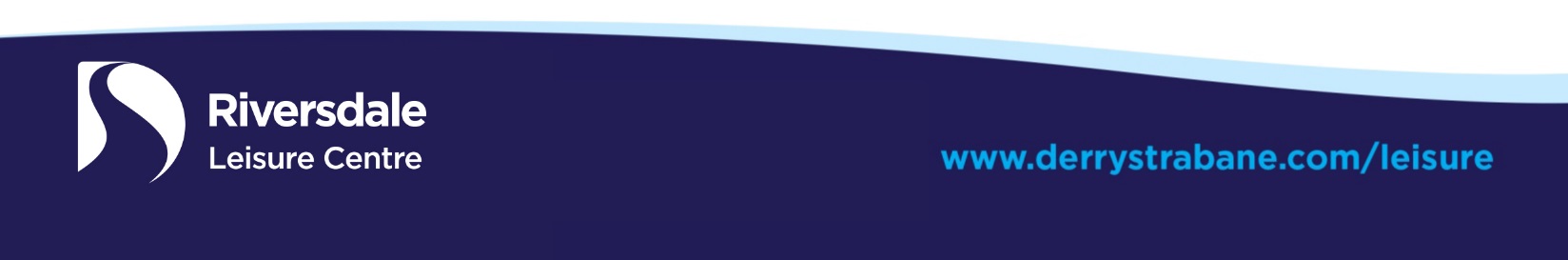